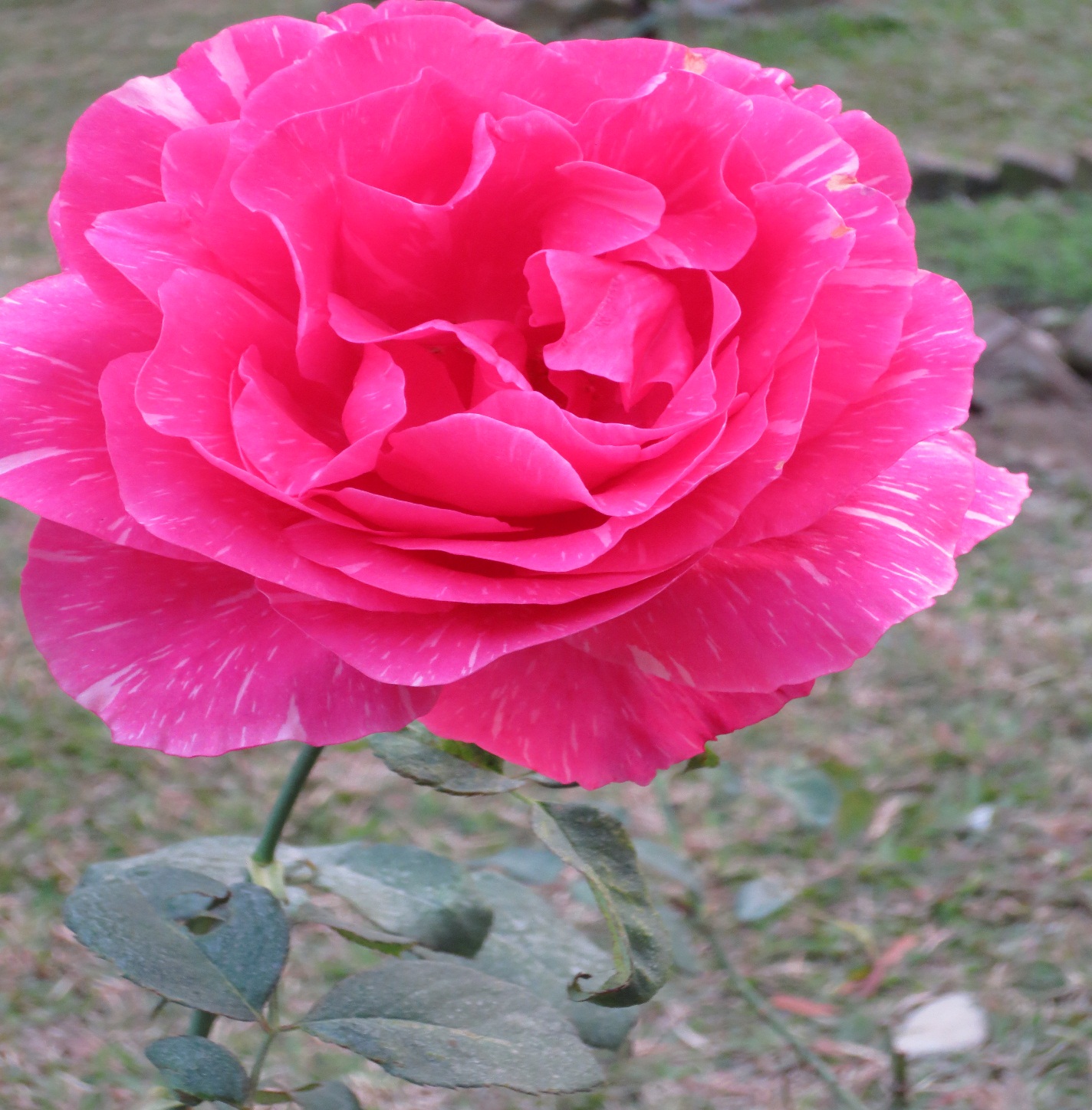 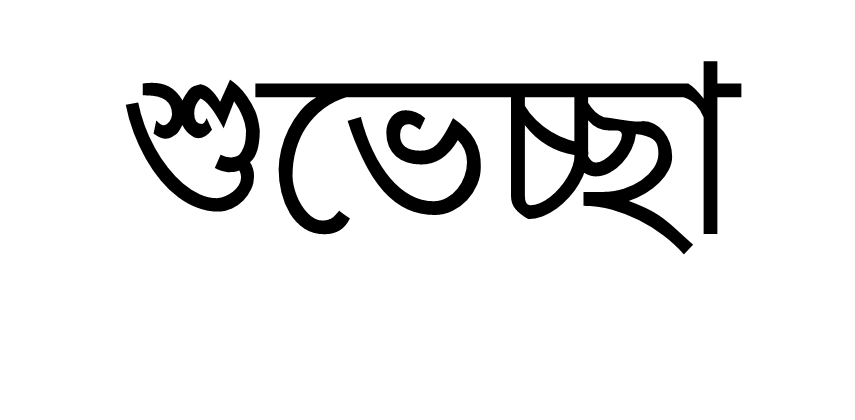 পরিচিতি
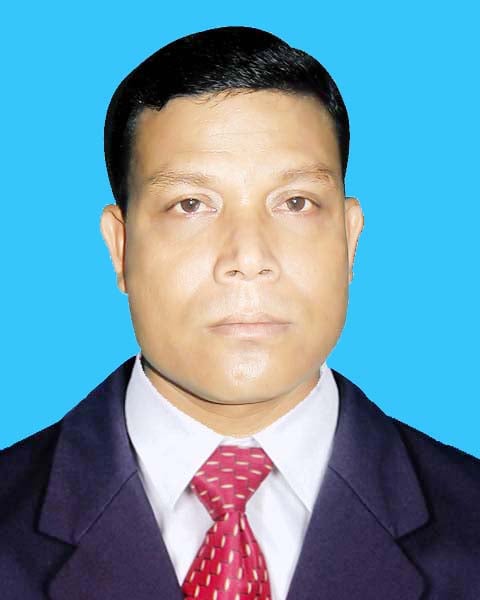 দীনেশ চন্দ্র রায়
 সহকারি শিক্ষক
ফুলগাছ উচ্চ বিদ্যালয় ,
সদর ,লালমনিরহাট
শ্রেণিঃ ৬ষ্ঠ
বিষয়ঃ বাংলা ১ম 
তারিখঃ 17-০1-২০21 ইং
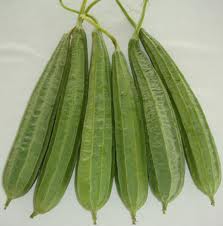 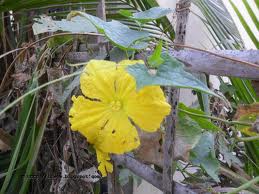 শিরোনাম
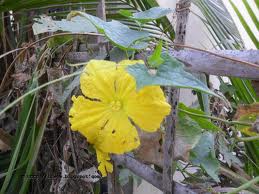 ঝিঙে ফুল
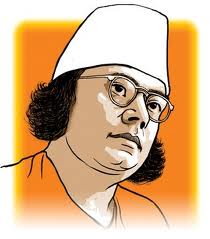 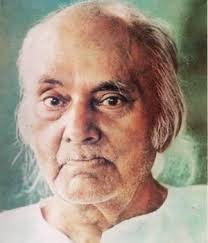 কাজী নজরুল ইসলাম
মৃত্যুঃ ১৯৭৬ সালের ২৯শে আগস্ট
জন্মঃ ১৮৯৯ সালের ২৪মে
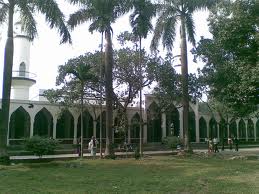 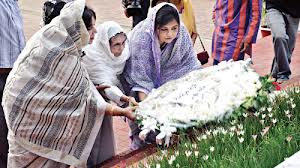 ঢাকা বিশ্ববিদ্যালয়ের কেন্দ্রীয় মসজিদ
নজরুল ইসলামের কবর
শিখনফল
১। কবির পরিচিতি বলতে  পারবে। 
২। কঠিন শব্দের অর্থ লিখতে পারবে।
৩। ঝিঙে ফুল কবিতার  মুলভাব বলতে পারবে।
দলীয় কাজ
দেশের প্রতি কবির কেমন ভালবাসা ও মমতাবোধ তা বর্ণনা করতে পারবে
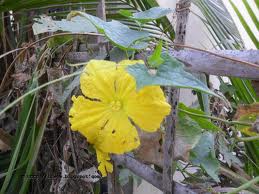 ঝিঙে সবজির ফুল
ঝিঙে ফুল
শব্দার্থঃ
মাচা
মাচান
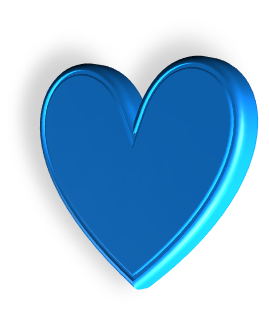 হৃদয়
হিয়া
মূল্যায়ন
১। কাজী নজরুল ইসলাম কে কেন বিদ্রোহী  কবি বলা হয়।
২।কবির কবিতায় মুক্তিযুদ্ধের কি যোগাত ।
বাড়ির কাজ
১। ঝিঙে ফুল কি ?
২। দেশের প্রতি যে ভালবাসা  তা ব্যাখ্যা কর ।
ধন্যবাদ